Fintech: The next generation
Josh Huckin,  Fintech Underwriter 
Robb Roberts, Fintech Underwriter
Fintech team
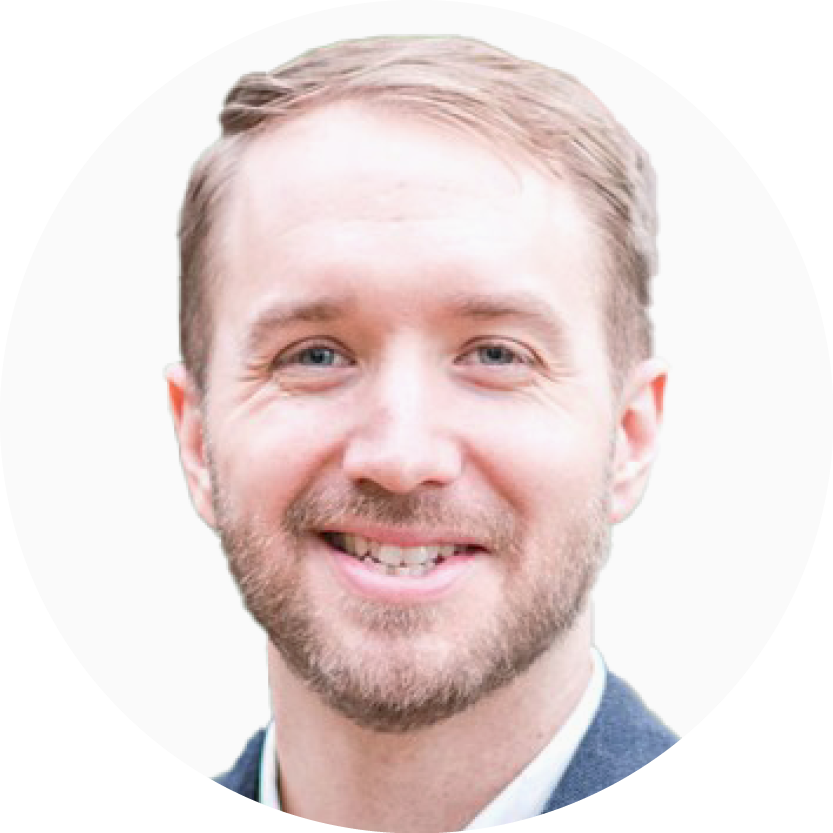 Steve Bowers
Development Manager
Hannah Durrant
Team Leader
Josh Huckin
Underwriter
Robb Roberts
Underwriter
Dafydd O’Leary
Assistant Underwriter
Will Alston
Assistant Underwriter
[Speaker Notes: Dedicated Fintech team]
Opportunity
Global fintech market is $340bn and estimated to grow to $1,152bn by 2032 
Funding at high levels in 2023 - $55bn worldwide, $20bn in the US
Over 10,000 fintech companies in the US
Incoming CFPB open banking regulation
Coverage
Fintech professional liability
D&O
Cyber
Crime
GL
Commercial contents & BI
Regulatory investigations
Coverage enhancements
Cyber
Professional liability
1
3
4
2
Cyber enhancements
Business interruption
Additional extensions
First party business interruption 
Dependent BI 
BI claims prep costs
Cryptojacking & botnetting
Hardware and software replacement costs
Coverage Enhancements
Cyber
Professional liability
1
3
4
2
Crime
Crime enhancements
1.
Employee crime and third-party crime
2.
Theft of client funds
3.
Social Engineering
Coverage enhancements
Cyber
Professional liability
1
3
4
2
Crime
Pre-investigation costs
Capabilities
Primary or excess limits up to USD 5m 
Average retentions at USD 25k 
Revenues up to USD 100m
Premiums from USD 5k
FinTech Appetite
Risks we consider
Risks we ordinarily decline
Risks we like
Cryptocurrency exchanges or custodians
Mortgage broking/lending
Short term consumer lending
Accounts receivable and factoring
B2B Lending and software
B2B Trading platforms and software
Banking as a Service
Crowdfunding
Digital & App-based Banking
Insurtech
Investment Platforms and software
Payment technology and money transfer
Credit referencing
Non-advised pensions & retirement saving
Aggregator platforms
Retail trading platforms
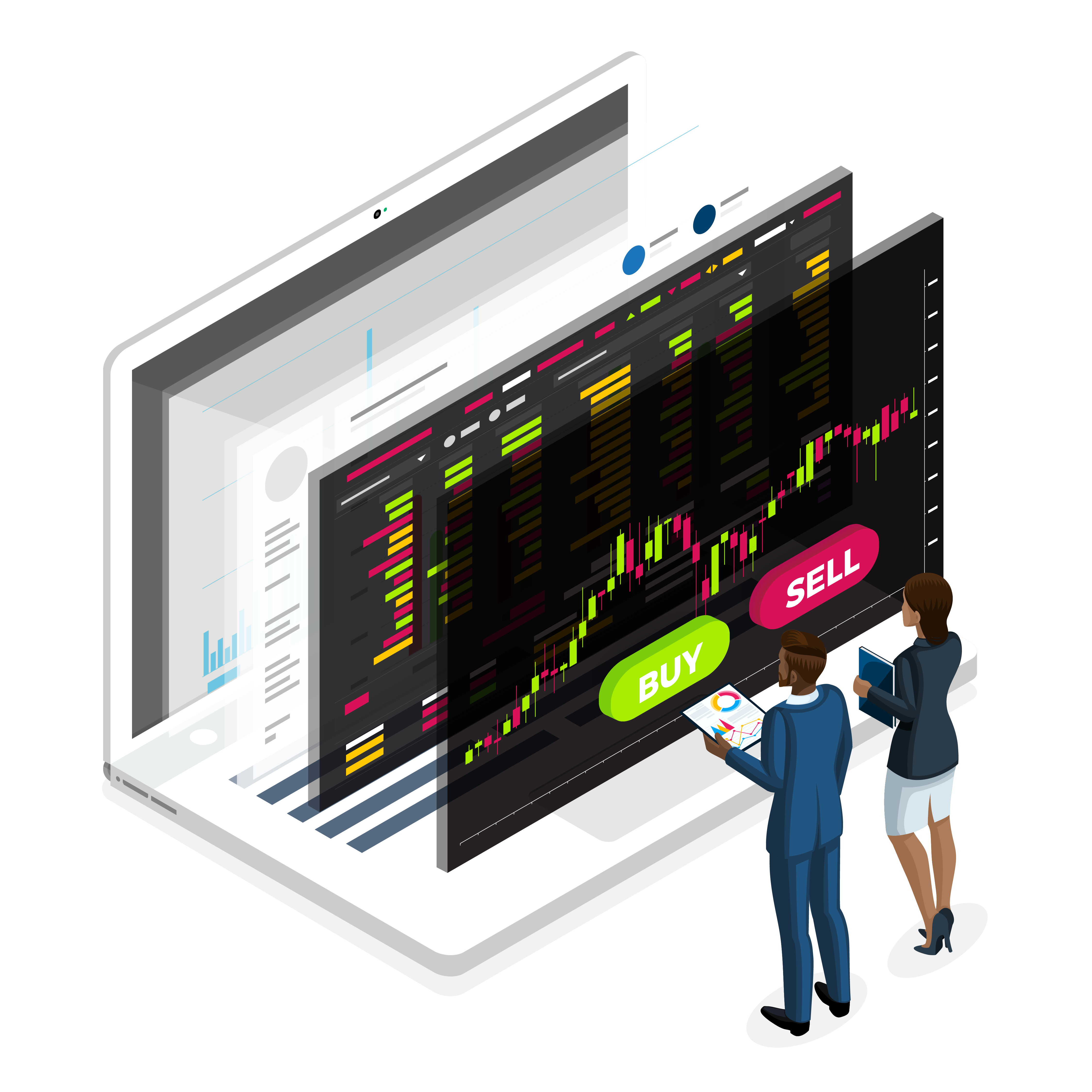 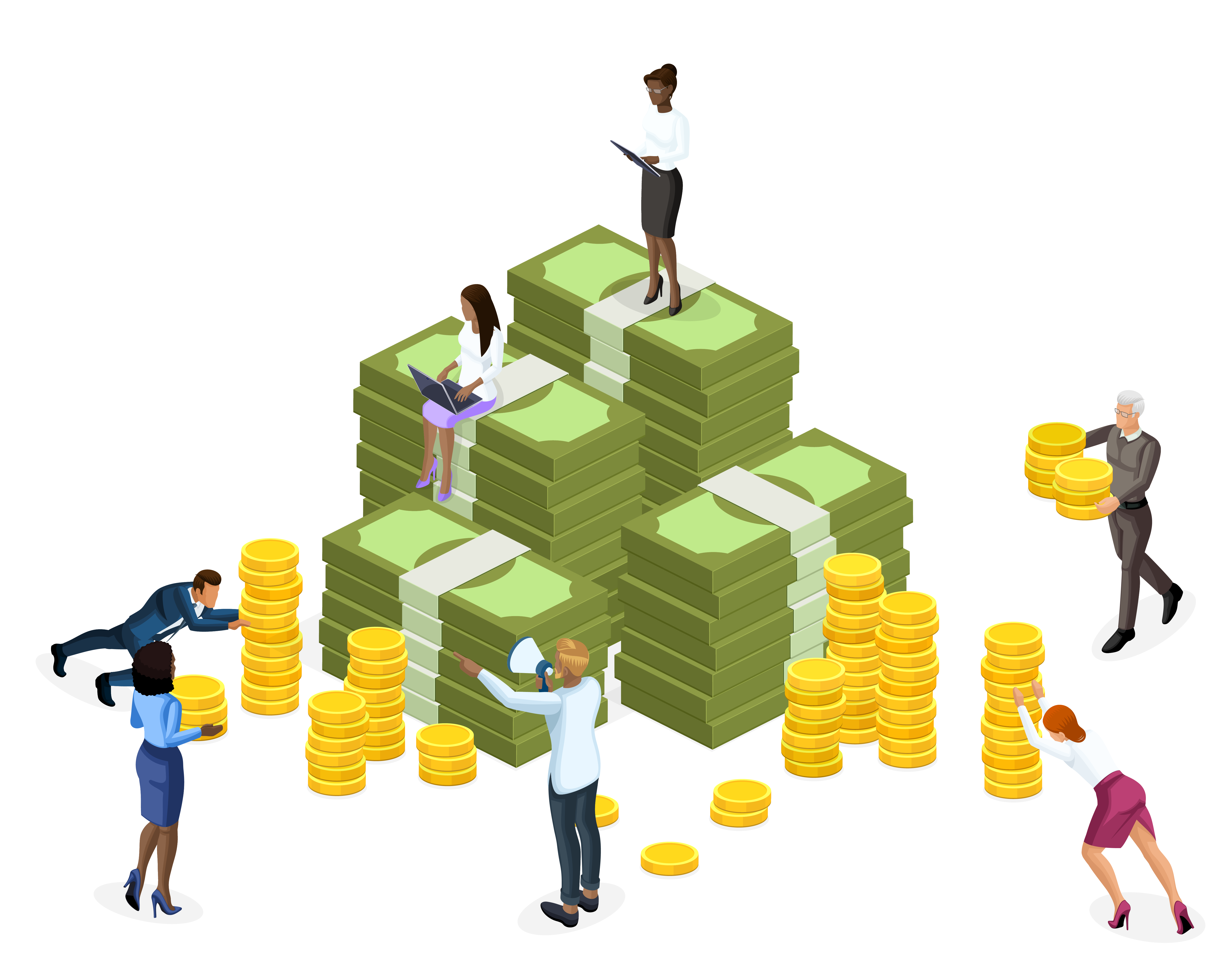 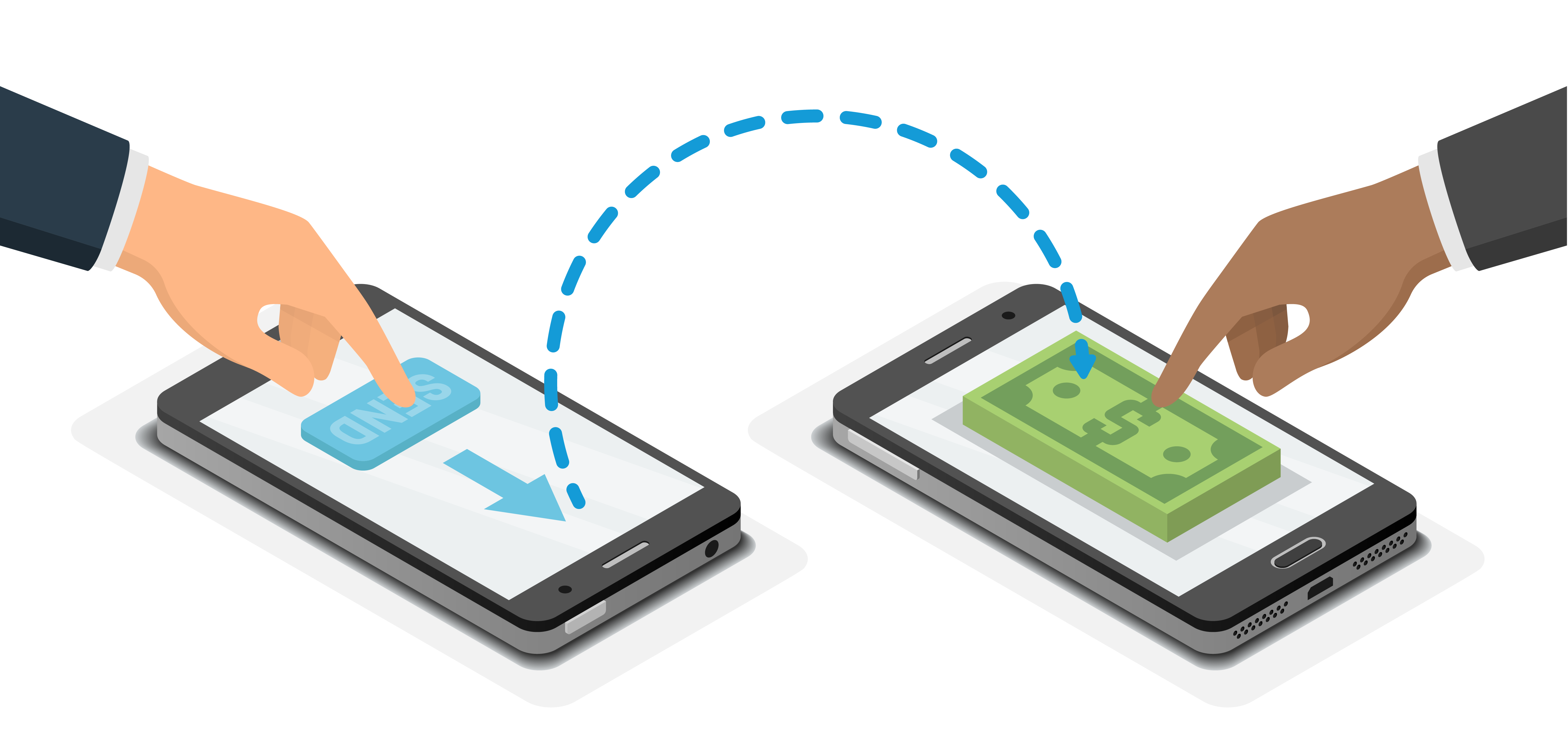 The CFC fintech toolkit
Book a tailored training session
Industry
Product
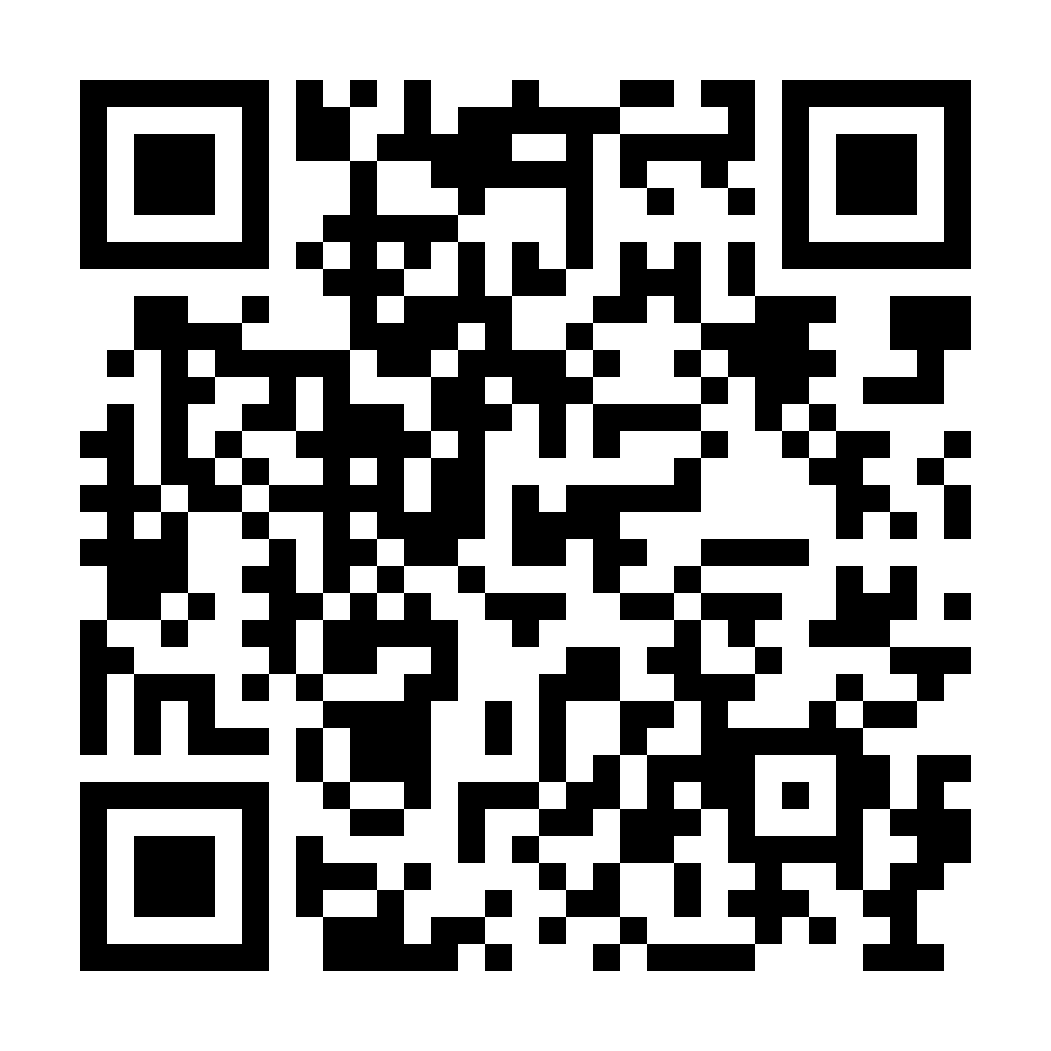 Key exposures
Appetite
Marketing
Affiliations
Any other assistance you might need
Thank you

Josh Huckin & Robb RobertsFintech Underwriters
jhuckin@cfc.com
rroberts@cfc.comfintech@cfc.com